Martijn Schoormans, Hans Lodders, Adri Kraa, Bas Bomer, Erik Klinkenberg, Ewout Kotterink
Aanpak gebruikerservaringen HIS-DVZA PGO combinaties
Maart 2022
Opbouw
OPEN Module 5:gebruikerservaringen met PGO’s? Wat willen we?
Terugblik
Waar willen we mee aan de slag?
Waar lopen we tegen aan?
Wat vragen we jullie?
1. Inleiding – wat willen we?
OPEN Module 5: gebruikerservaring met PGO’s in de praktijk
Volgende stap in uitrol PGO’s door meerwaarde te laten zien middels gebruikerservaringen in de praktijk
Echter, we voelen ons nog niet voldoende comfortabel met het alleen testen van de ‘happy flow’ met één dossier in alle ketens
Want, wat willen we graag? Een goede lancering van het PGO, en voorkomen dat de huisarts en patiënt nu in de praktijk worden teleurgesteld en afhaken. Dat bereiken we alleen wanneer PGO’s goed werken in de meeste gevallen.
Doel: Hoe kunnen we dit samen tackelen?
[Speaker Notes: Bart]
2. Waar liepen we tegen aan?
Even terugkijken
Afgelopen jaar is er met het programma OPEN hard gewerkt in en met de regio’s aan online inzage. Sinds 2020 d.m.v. portalen, vanaf 2021 ook met PGO’s.
Echter, de complexe ketens van HIS-DVZA’s en PGO’s werkten niet in één keer in alle gevallen goed.
Dat heeft bij OPEN en de projectleiders wel tot enige frustratie en zorgen geleid en MedMij heeft nog stevige stappen moeten zetten met het testtraject. Resulterend in een robuust verbeterplan.
Sinds januari lijken de meeste lichten voorzichtig op groen te staan, en dus is de tijd bijna aangebroken dat een aantal projectleiders echt gebruikerservaringen kunnen gaan opdoen in de praktijk (module 5).
Echter, we willen niet in de praktijk worden geconfronteerd worden met een keten die toch niet vlekkeloos werkt. Gegevensuitwisseling met een PGO moet ook in de bijzondere praktijkgevallen, de ‘unhappy flow’, gewoon werken.
[Speaker Notes: Martijn of Bart]
3. Waar willen we mee aan de slag? – Hoe groen zijn de ketens?
Mate van ‘volwassenheid’ van het systeem/concept bij lancering
Afgeschermde / Pre- Productie omgeving
Productie omgeving
Test omgeving
Acceptatie Litef.k.a. Zandbak
Werkt in gebruikelijke situaties (happy flow)
Wordt gezien als nuttig / waardevol
Werkt met testdossier,  wellicht onstabiel
Werkt in bijzondere situaties (unhappy flow)
Werkt 24/7 stabiel en bij hoog volume
Gebruiks-vriendelijk voor meesten
Bruikbaar voor meeste gebruikers
Werkt meestal, issues dalen
Werkt soms, grote issues opgelost
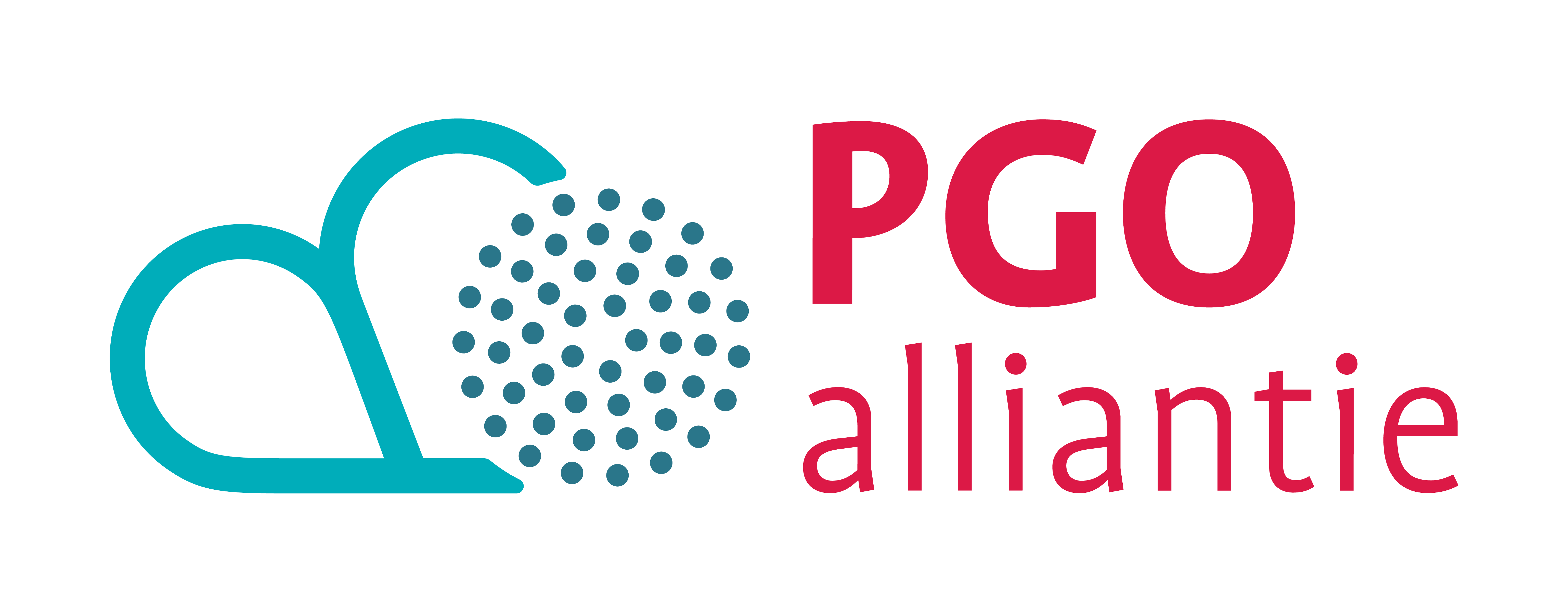 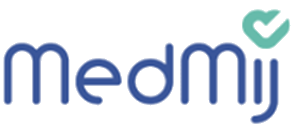 Quickscan
Ervaringstest
Ontwikkelomgeving
(bij leveranciers)
Module 5
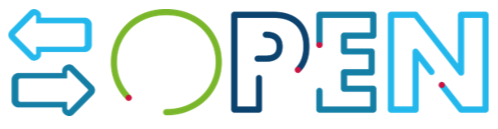 3. Waar willen we mee aan de slag? – Hoe groen is de keten?
a. Technisch check: werkt pijplijn
I. QuickScan
b. Data check: gaat juiste door pijplijn
II a. Gebruik check: kan ik er mee werken
II. Ervarings test
II b. Vriendelijkheidscheck: hoe fijn werkt het
Hier zit voor ons nu de uitdaging / de spanning
Hier moeten we mee aan de slag (module 5)
III. 
Toegevoegde Waarde 
voor de praktijk
Inzet online inzage (eHealth) mbv use-cases in het werk- en of zorgproces in de praktijk
Hier hopen we mee aan de slag te kunnen
3. Waar willen we mee aan de slag?
Ervaringstest met Quickscan, Module 5 met Stap 1b
Datacheck om vast te stellen of de gegevensdienst goed werkt:
Oftewel; komen alle patiëntgegevens uit de gegevensdienst goed door en zijn de juiste gegevens zichtbaar op de daarvoor bedoelde plek in het dossier?
En; komen de patiëntgegevens volledig en juist door in zowel gebruikelijke situaties als bijzondere situaties in de huisartsenpraktijk?
Ervaringstest in de huisartsenpraktijk met echte patienten en echte dossiers met behulp van vragenlijst van Patientfederatie: 
alle HIS-DVZA’s combinaties; 
minimaal 2 PGO’s per ervaringstest;
 100+ patienten geïncludeerd;
[Speaker Notes: Wat bedoelen we daar mee?]
4. Waar lopen we tegen aan?
Hoe kunnen we die data check precies uitvoeren?
testen in acceptatie (de ‘zandbak’)
nadeel: gevoelsmatig een stap terug, en geen precieze weergave van de productie keten
testen in productie (met een testdossier) 
nadeel: test BSN (icm DigiD) is niet beschikbaar. Met echte BSN’s werken levert onacceptabele gezondheidsrisico’s op voor degenen die hun BSN hiervoor gebruiken
testen in de praktijk (door daadwerkelijk gebruik) 
nadeel: onmogelijk om met echte dossiers (van patienten) alle uithoeken van de gegevensdienst te testen
additioneel: lastig om doorgekomen data in PGO te toetsen met inhoud (prive) patient dossiers (ethiek en privacy)
5. Wat vragen we jullie?
Laatste check: zijn de ketens ook in bijzondere praktijksituaties klaar voor gebruik?
Wat kunnen we wel: wat is de beste manier om de volgende stap te zetten op een verantwoorde en uitvoerbare manier?
Wat zijn jullie gedachten hier over?

Wij komen op dit moment uit bij optie 1: een vrijwillige, gezamenlijke quickscan met OPEN, leveranciers en MedMij. Is dat realistisch?
5. Wat vragen we jullie?
Deelname QS als voorbereiding op gebruik in de praktijk
QS in maart en april 2022 (koplopers)
MedMij levert testomgeving; 
OPEN en MedMij leveren testdossier, checklists en testscripts;
Tester en exacte tijdsinvestering nader te bepalen: OPEN nodigt geintresseerden uit

QS goed doorlopen? Directe toepassing keten in OPEN Module 5: gebruik in de praktijk in april en mei
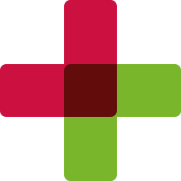 OPEN is een programma van de Landelijke Huisartsen Vereniging (LHV), het Nederlands Huisartsen Genootschap (NHG) en InEen, vereniging van organisaties voor eerstelijnszorg.
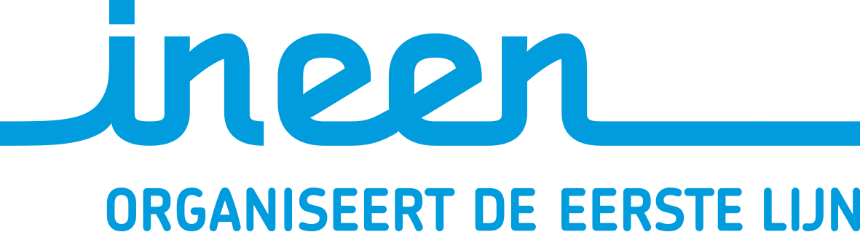 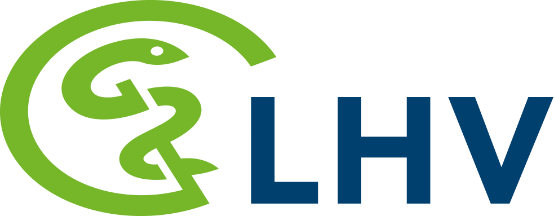 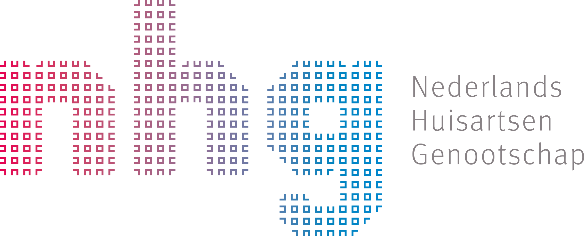 www.open-eerstelijn.nl